Situation Analysis
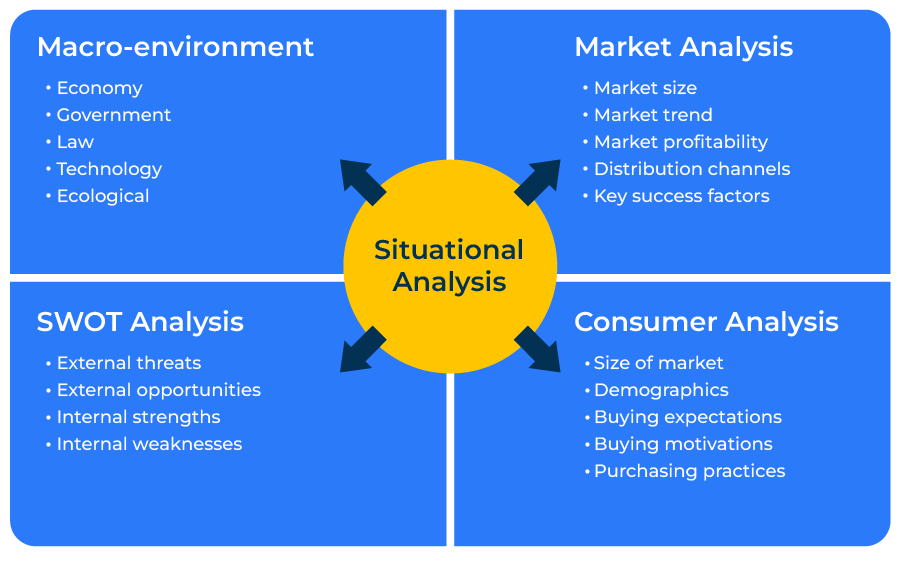 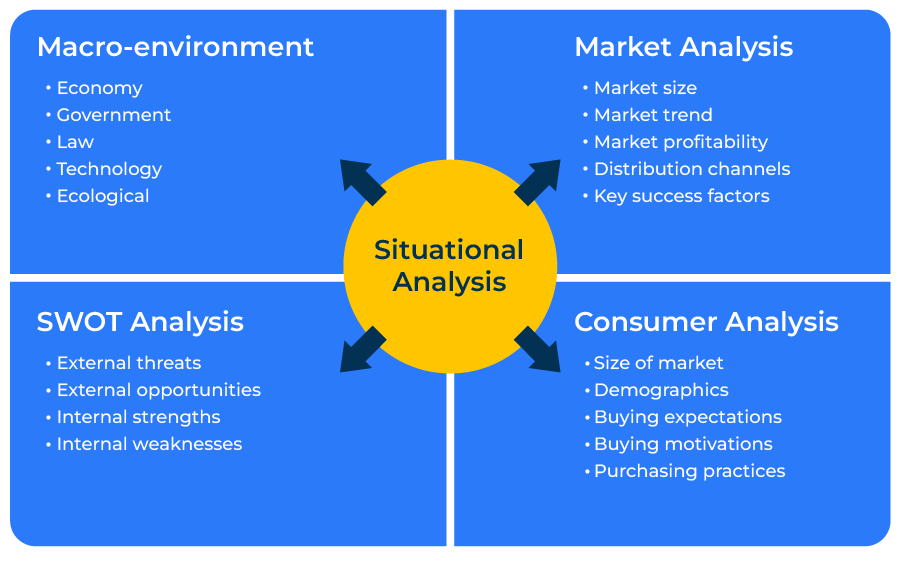 A business model from which to plan your strategy.
Use this framework to understand your competitive strength and where to exploit it
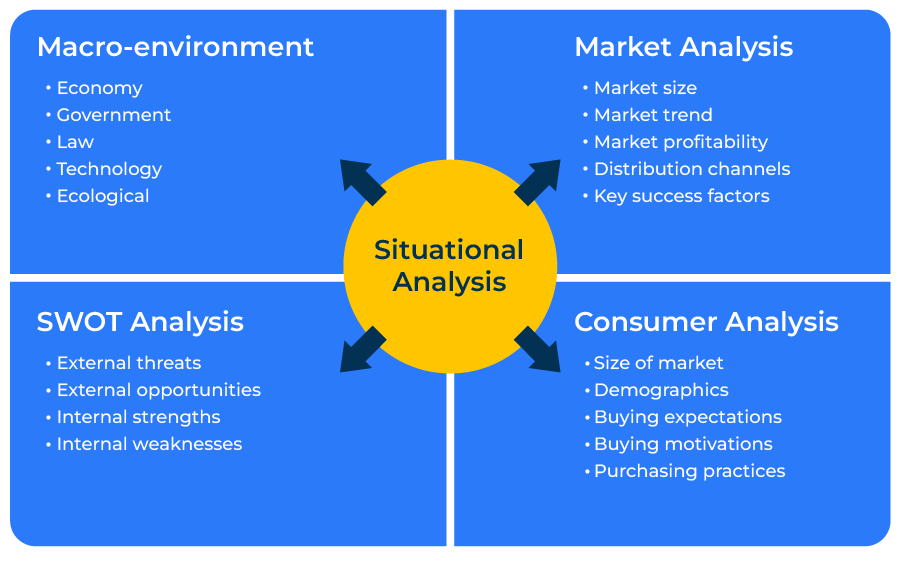 A situation analysis is a comprehensive examination of an organisation's internal and external environment to understand its current position, capabilities, challenges, and opportunities. 

This analysis serves as a foundation for strategic planning and decision-making. The primary goal is to gather information and insights that will inform the development and implementation of effective strategies. 

Situation analysis is a key component of the strategic planning process and may be conducted periodically to ensure ongoing relevance.
‹#›
Copyright © B2B Frameworks Ltd 2018
Carry out a market analysis.
You can begin this framework examining any of the four corners. However, a good place to begin is looking at the marketplace. Here you want to build a picture of the market in which you play broken down by geography, segments, and products. You need to list the competitors and their market shares. You need to assess the size of the market and show trends. This provides a big picture before you dive into and understanding of customer needs.
‹#›
Copyright © B2B Frameworks Ltd 2018
Carry out a consumer analysis.
You now need to turn your attention to customers and potential customers. Describe these people or companies - what is the decision-making unit, what do they look for from suppliers, what are their needs? How do they buy their products (what are their behaviours in terms of frequency of purchase, loyalty to suppliers, satisfaction with suppliers etc)?
‹#›
Copyright © B2B Frameworks Ltd 2018
Study the macro environment.
Take a look at the macro environment in which your customers and the competition operate. What are the political, economic, social and technological factors (PEST) that affect this market? Are there any legislative or environmental factors that need to be considered?  How are they changing? What effect does the macro environment have on your company and others within it?
‹#›
Copyright © B2B Frameworks Ltd 2018
Carry out a SWOT.
Finally bring everything that you have studied into a SWOT analysis (strengths, weaknesses, opportunities, and threats).
‹#›
Copyright © B2B Frameworks Ltd 2018
Things to think about.
Carrying out a situation analysis is the starting point for almost every strategic plan.

The situation analysis should be based on inputs from customers, colleagues, and independent reports. It is worth considering running internal workshops to discuss aspects of the situation analysis.

The situation analysis is always fluid. It will change and therefore you need to frequently revisit it.
‹#›
Copyright © B2B Frameworks Ltd 2018
Editable framework.
Use this to add your own text and edit to suit your own branding
Macro-environment
Market Analysis
Situational Analysis
SWOT Analysis
Consumer Analysis
‹#›
Copyright © B2B Frameworks Ltd 2018
Thank you.